Minulý čas pravidelných sloves – záporné věty a otázky
Mgr. Alena mikulecká
+        sloveso+ ED                        -         didn´t + sloveso                        ?        Did + sloveso
He / not Miss a train
He didn´t miss a train
? 
Did he miss a train?
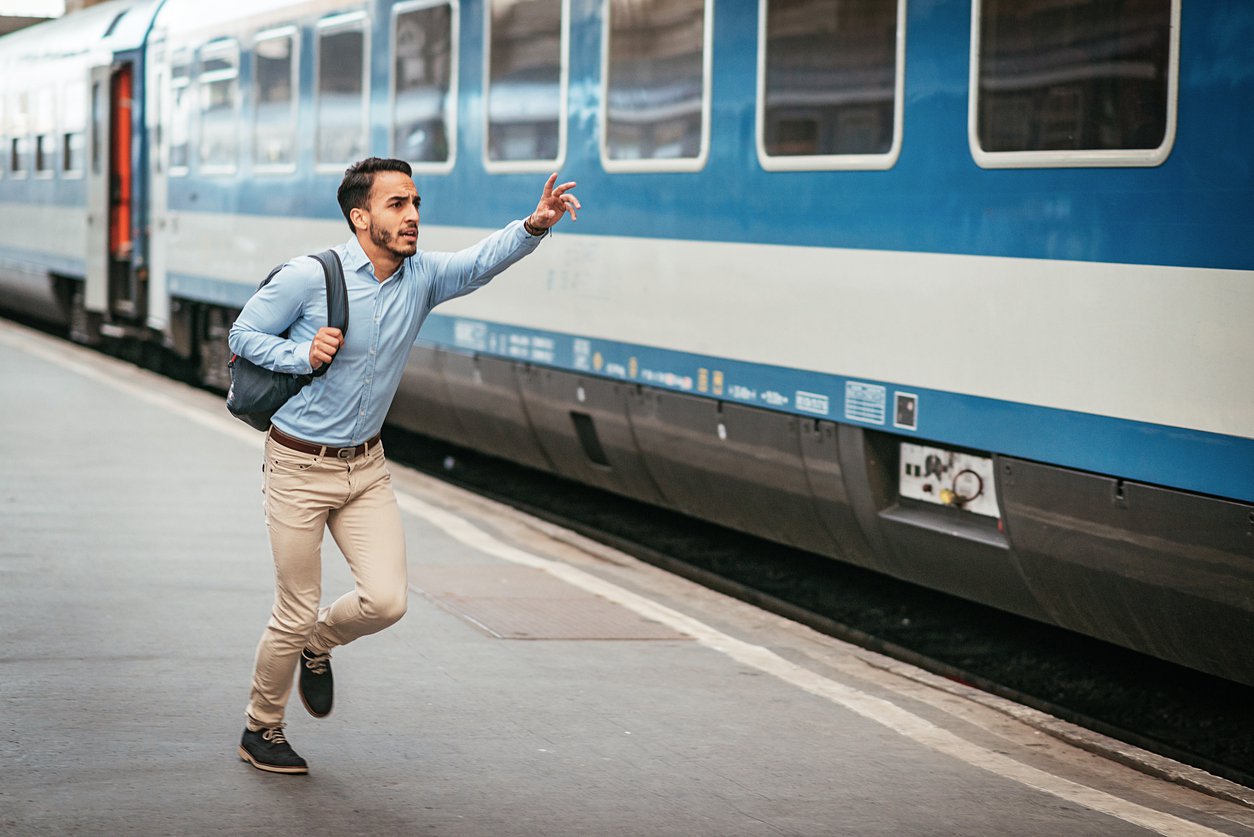 she / not watch TV yesterday?
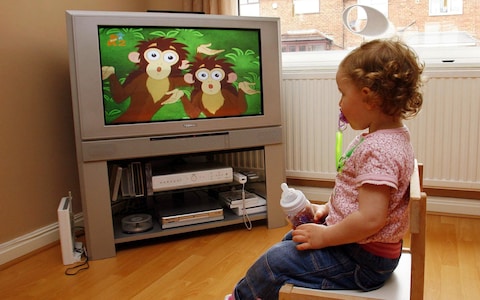 She didn´t watch tv yesterday
Did she watch tv yesterday?
She / not walk last week?
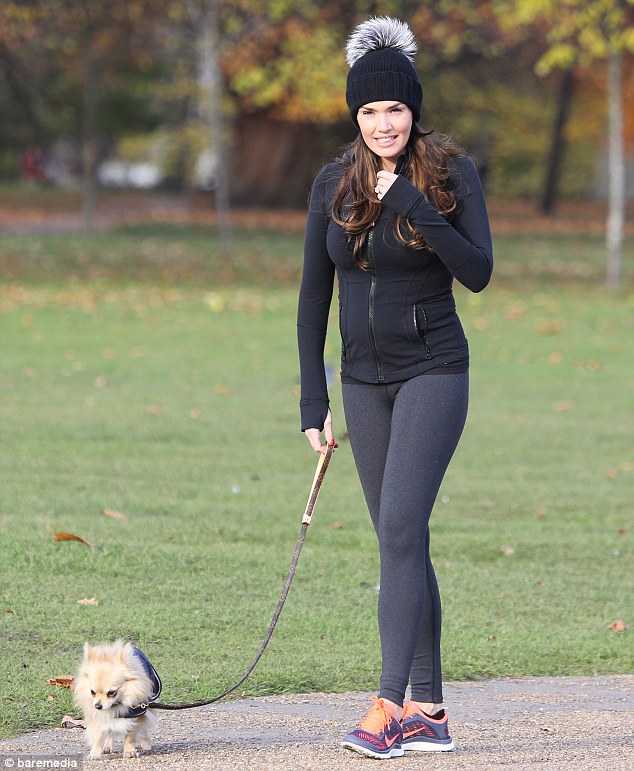 She  didn´t walk last week.
Did she walk last week?
He /not check/ his passport?
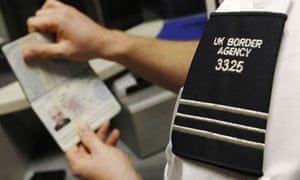 He didn´t check his passport.
Did he check his passport?
We / not pick up /our suitcase?
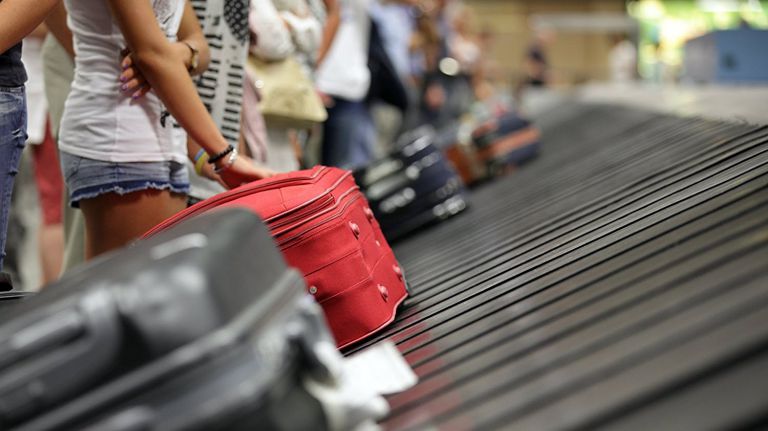 We didn´t pick up our suitcase.
Did we pick up our suitcase?
She/not arrive/ at the airoport?
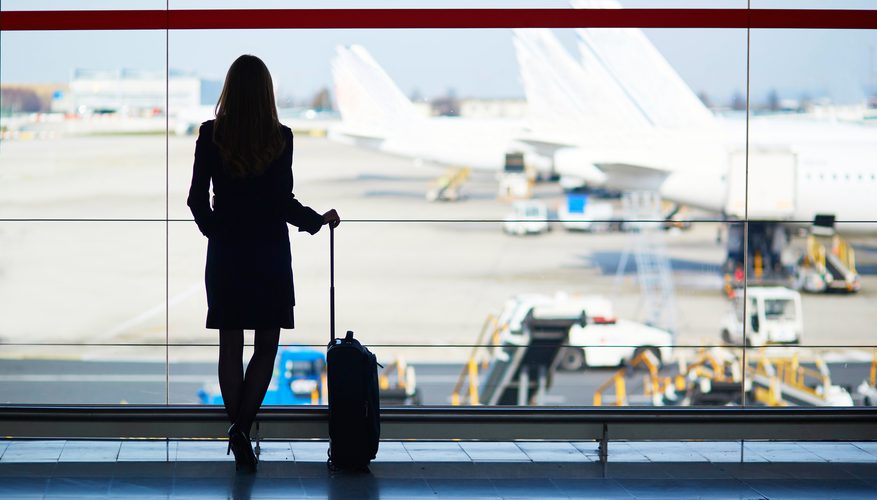 She didn´t arrive at the airport
Did she arrive at the airport?
They / not wait / for the train?
They didn´t wait for the train.
Did they wait for the train?
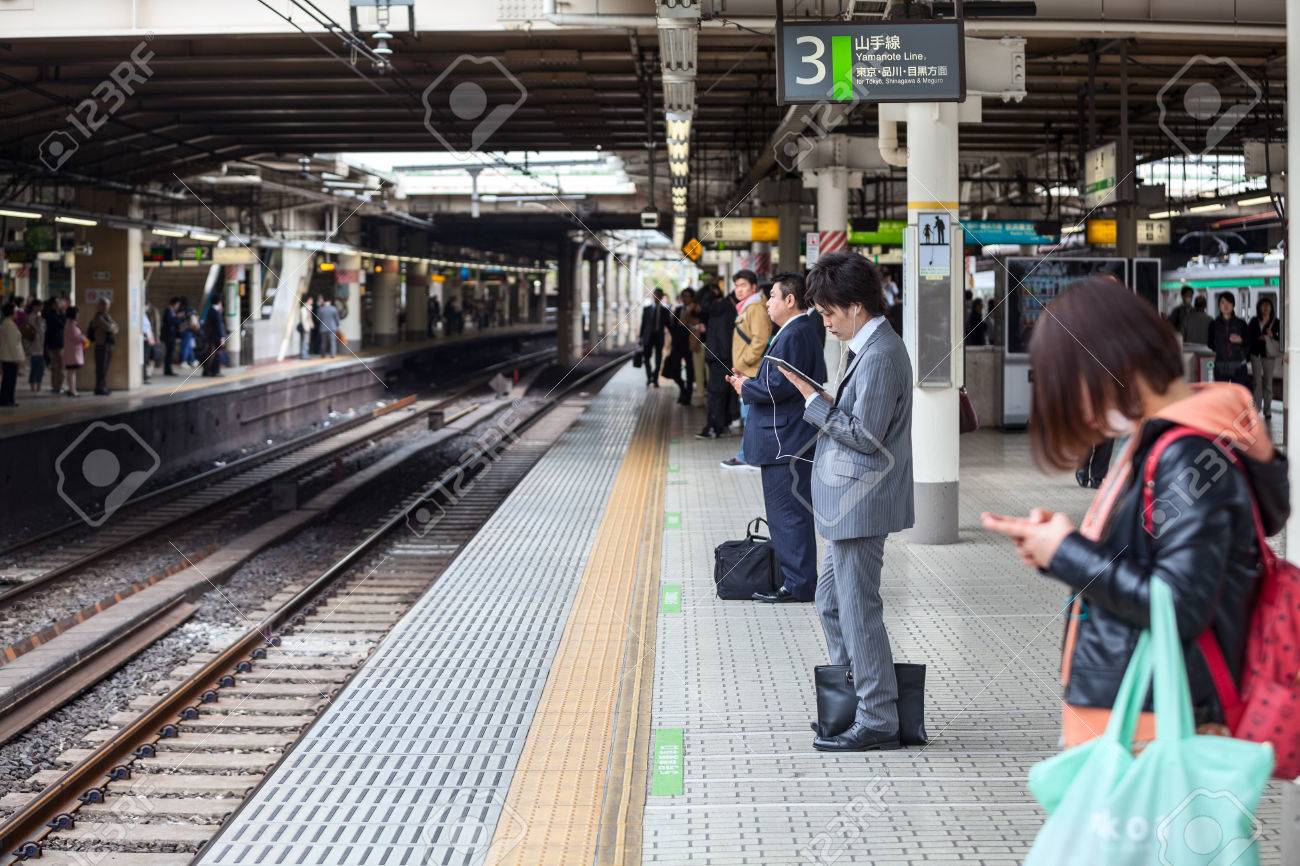 She / not open the window?
She didn´t open the window.
Did she open the window?
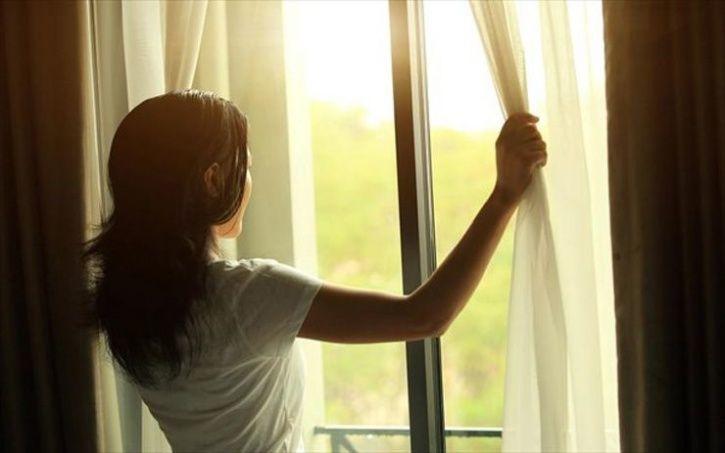 She/not grab the trolley?
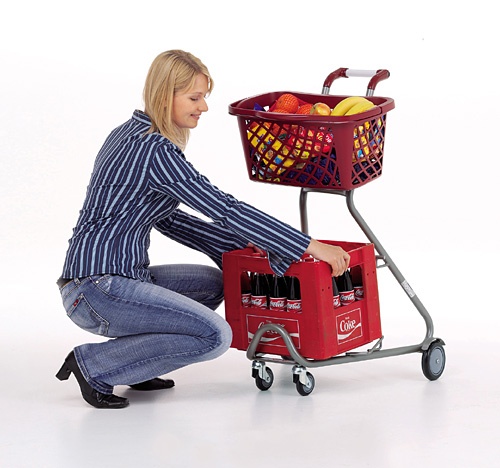 She didn´t grab the trolley.
Did she grab the trolley?
She / not travel to Italy?
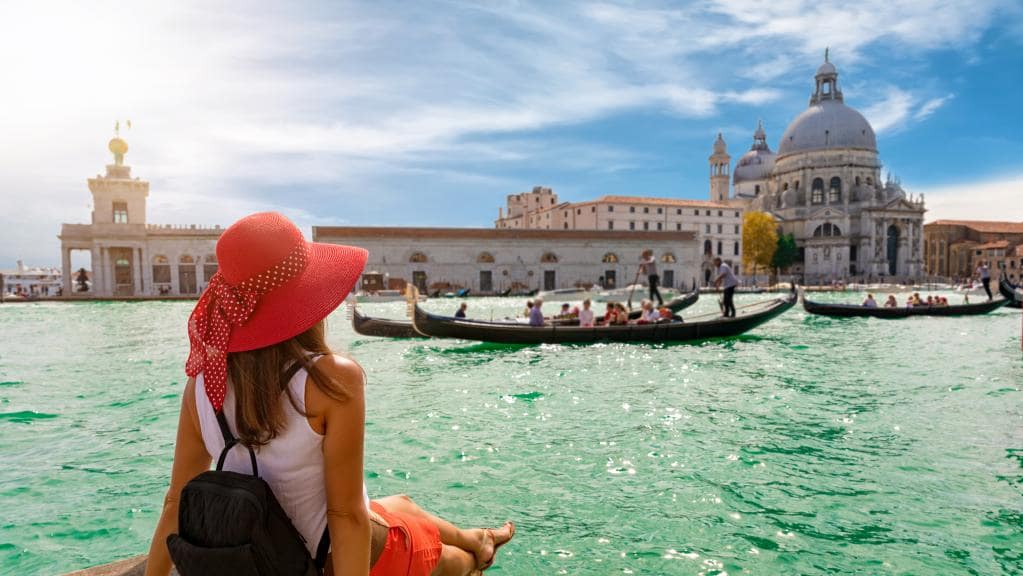 She didn´t travel to Italy.
Did she travel to Italy?
they / not try the caravan?
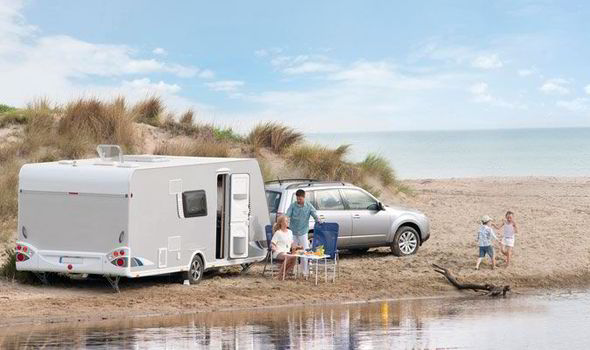 They didn´t try the caravan.
Did he try the caravan?
They / not study at school?
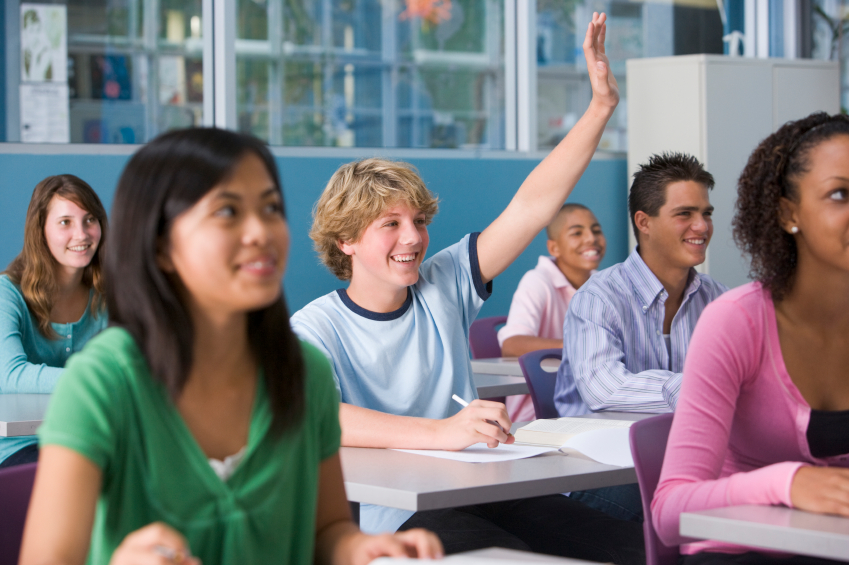 They didn´t study at school.
Did they study at school?
He / not play with toys?
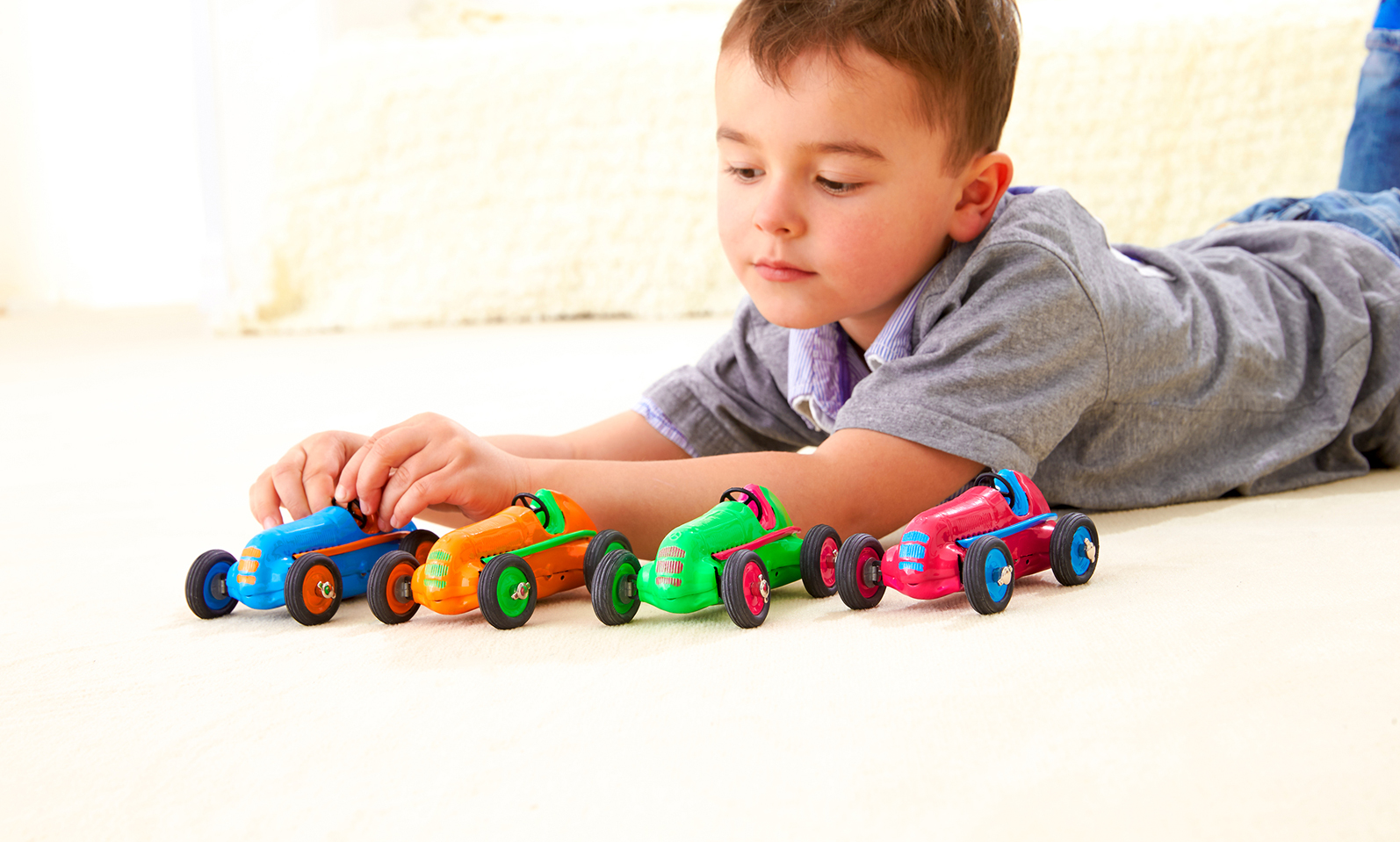 He didn´t play with toys.
Did he play with toys?
Game: find someone who….A: did you travel to Italy last holidays?B: yes, I did. (a: writes his or her name)a: did you wait for the bus this morning?B: no, i didn´t. (a: has to find someone else)
1) Travelled to Italy last holidays
2) Missed a bus last week	
3) Visited some museum this year
4) Watched tv yesterday
5) Played pc games yesterday
6) Studied english this week
7) Stayed in a hotel last holidays
8) Waited for your friend after school yesterday
song
https://www.youtube.com/watch?v=0b4rsDuzThE&t=13s